Randomized Half-Ideal Cipher on Groups with applications to UC (a)PAKE
Eurocrypt 2023
Bruno Freitas Dos Santos	Yanqi Gu	Stanislaw Jarecki
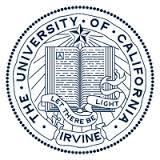 1/18
[Speaker Notes: hello, welcome to a talk about KHAPE, an asymmetric PAKE protocol from key-hiding authenticated key exchange.  This is a joint work with Yanqi Gu and Hugo Krawczyk.]
This paper: “Half Ideal” Cipher for group domains (includes bitstrings!)
“Half Ideal” Cipher (HIC) is a weakening of an Ideal Cipher (IC):
when honest party encrypts, it needs to pad message with m = O(sec.par.) random bits
when adversary encrypts, only m bits of the ciphertext are random

HIC can replace IC in many protocols (all protocols below use HIC for password encryption):
EKE + NIKE		= UC PAKE
EKE + anonymous KEM 	= UC PAKE
KHAPE [GJK’21] 		= UC aPAKE (asymmetric PAKE)
(same should hold for OKAPE [FGJK’22])

We realize HIC for group domain G if there exists RO hash onto G
 (encryption/decryption cost    one RO hash onto G)
Talk Outline:
why Ideal Cipher on groups is useful for (a)PAKE’s
previous implementations of IC on groups
our HIC construction and the HIC model
why HIC suffices as IC replacement in applications
[Speaker Notes: I'll start by recalling what PAKE is.  PAKE is a protocol where two parties contribute their passwords, and if their passwords are equal then they compute the same random session key, but otherwise the keys the two parties compute are independent.  This implies password authentication because if Charles enters a different password than Ada then he gets no information about Ada's key which she'll assume for secure communication.

What are the most efficient PAKE implementations?  Very briefly, assuming standard groups and the Random Oracle Model, the most efficient schemes use the password to in some way blind the messages of a Diffie-Hellman Key Exchange.  Several variants of this approach were proposed, starting from the Encrypted Key Exchange, EKE, of Bellovin and Meritt, and they can achieve very low overhead over the underlying *unauthenticated* Key Exchange.]
Use of Ideal Cipher for groups (1):  Encrypted Key Exchange
[BM92,BPR00,BMP00,…,MRR20]
EKE [BM92]:   Key Exchange (KE)    Password-Authenticated Key Exchange (PAKE)
Idea:  use passwords to encrypt KE messages       (Example:  KE = Diffie-Hellman KE)
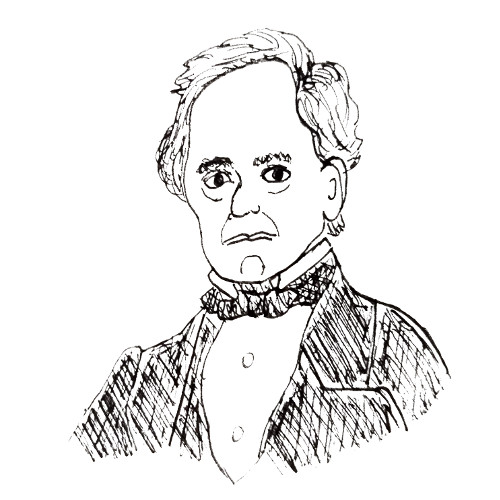 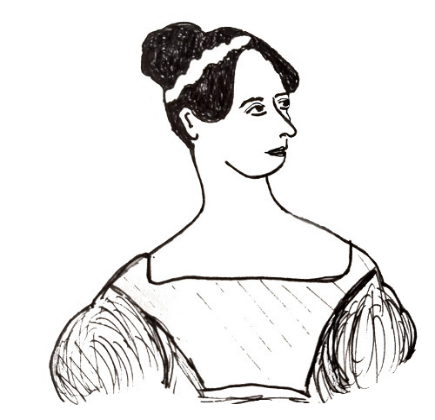 Simplified: [BPR00] key derivation includes other info
[BPR00]:  DH-KE + EKE = PAKE if encryption = Ideal Cipher on group g
Alice
Bob
collision-resilience    each C commits to one pw (with straight-line extraction) s.t. C is computed in forward direction on pw
IC.E


IC.D
reduction can embed KE challenge in any ciphertext decryption
[IC keeps table of (M,C) pairs for each pw]
domain of DH-KE is a group    need an Ideal Cipher on a group!
[Speaker Notes: I'll start by recalling what PAKE is.  PAKE is a protocol where two parties contribute their passwords, and if their passwords are equal then they compute the same random session key, but otherwise the keys the two parties compute are independent.  This implies password authentication because if Charles enters a different password than Ada then he gets no information about Ada's key which she'll assume for secure communication.

What are the most efficient PAKE implementations?  Very briefly, assuming standard groups and the Random Oracle Model, the most efficient schemes use the password to in some way blind the messages of a Diffie-Hellman Key Exchange.  Several variants of this approach were proposed, starting from the Encrypted Key Exchange, EKE, of Bellovin and Meritt, and they can achieve very low overhead over the underlying *unauthenticated* Key Exchange.]
Use of Ideal Cipher for groups (2): “OKAPE” aPAKE [FGJK22]
[Jablon97,…,GMR06,…,BP13,…,Shoup20,GJK21,...]
OKAPE [FGJK22] (like KHAPE [GJK21]):  password-encrypt public keys in AKE    asymmetric PAKE (aPAKE)
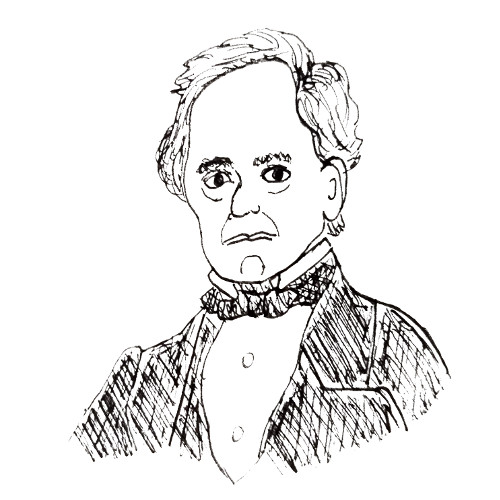 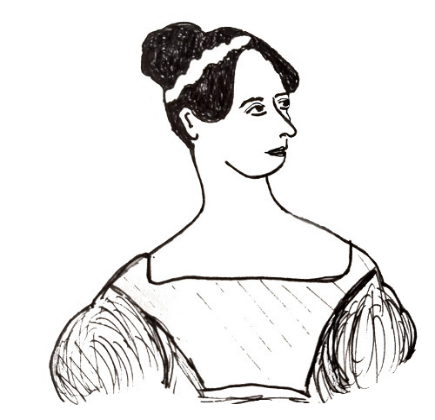 [FGJK22]:  OKAPE = UC aPAKE if encryption = Ideal Cipher on group g
Alice
Bob
[Speaker Notes: I'll start by recalling what PAKE is.  PAKE is a protocol where two parties contribute their passwords, and if their passwords are equal then they compute the same random session key, but otherwise the keys the two parties compute are independent.  This implies password authentication because if Charles enters a different password than Ada then he gets no information about Ada's key which she'll assume for secure communication.

What are the most efficient PAKE implementations?  Very briefly, assuming standard groups and the Random Oracle Model, the most efficient schemes use the password to in some way blind the messages of a Diffie-Hellman Key Exchange.  Several variants of this approach were proposed, starting from the Encrypted Key Exchange, EKE, of Bellovin and Meritt, and they can achieve very low overhead over the underlying *unauthenticated* Key Exchange.]
How to implement Ideal Cipher for groups?
Our observation:  2-Feistel + small modification = (UC) “Half-Ideal” Cipher (HIC), easier (and safer) to use…
[Speaker Notes: I'll start by recalling what PAKE is.  PAKE is a protocol where two parties contribute their passwords, and if their passwords are equal then they compute the same random session key, but otherwise the keys the two parties compute are independent.  This implies password authentication because if Charles enters a different password than Ada then he gets no information about Ada's key which she'll assume for secure communication.

What are the most efficient PAKE implementations?  Very briefly, assuming standard groups and the Random Oracle Model, the most efficient schemes use the password to in some way blind the messages of a Diffie-Hellman Key Exchange.  Several variants of this approach were proposed, starting from the Encrypted Key Exchange, EKE, of Bellovin and Meritt, and they can achieve very low overhead over the underlying *unauthenticated* Key Exchange.]
modified 2-Feistel (m2F) = “Half-Ideal” Cipher (HIC)
modified 2-Feistel
2-Feistel on group g
 :  group g operation

H  :  hash onto group g
 g
 {0,1}n
r
 {0,1}n
 g
M
r
M

 g

 g
H (pw,)
Cipher on extended domain D  =  {0,1}n  x g 

plaintext  = (r,M)
 ciphertext = (s,T)
H (pw,)
H’ (pw,)
<
IC
H’ (pw,)

 g
T
 {0,1}n
s
 g
T
 {0,1}n
s
Claim:  m2F compiles (1) RO hash H onto G and (2) IC on {0,1}n into UC “Half-Ideal” Cipher (HIC) on {0,1}n  x G
same efficiency and generality as 2-Feistel: just one hash onto g, works whenever  RO hash onto g
HIC  IC: collision-resilient, non-malleable, (straight-line) ciphertext-to-(pw,plaintext) extraction from IC.E calls,
	      reductions can (straight-line) embed $ plaintexts in decryptions on IC.D calls
why Half-Ideal Cipher? on (H)IC.E calls s-part of ciphertext is random but T-part can be arbitrarily chosen
[Speaker Notes: I'll start by recalling what PAKE is.  PAKE is a protocol where two parties contribute their passwords, and if their passwords are equal then they compute the same random session key, but otherwise the keys the two parties compute are independent.  This implies password authentication because if Charles enters a different password than Ada then he gets no information about Ada's key which she'll assume for secure communication.

What are the most efficient PAKE implementations?  Very briefly, assuming standard groups and the Random Oracle Model, the most efficient schemes use the password to in some way blind the messages of a Diffie-Hellman Key Exchange.  Several variants of this approach were proposed, starting from the Encrypted Key Exchange, EKE, of Bellovin and Meritt, and they can achieve very low overhead over the underlying *unauthenticated* Key Exchange.]
modified 2-Feistel (m2F) = “Half-Ideal” Cipher (HIC)
modified 2-Feistel
Recall:
Half-Ideal Cipher on D = {0,1}n x g : UC model
 g
 {0,1}n
r
M
{0,1}n x g
HIC.E


HIC.D

 g
H (pw,)
{0,1}n x g
H’ (pw,)
<
HIC keeps table of (m,c) pairs for each pw, $ choice is up to table[pw] = permutation
IC
 g
T
 {0,1}n
s
Claim:  m2F compiles (1) RO hash H onto G and (2) IC on {0,1}n into UC “Half-Ideal” Cipher (HIC) on {0,1}n  x G
same efficiency and generality as 2-Feistel: just one hash onto g, works whenever  RO hash onto g
HIC  IC: collision-resilient, non-malleable, (straight-line) ciphertext-to-(pw,plaintext) extraction from IC.E calls,
	      reductions can (straight-line) embed $ plaintexts in decryptions on IC.D calls
why Half-Ideal Cipher? on (H)IC.E calls s-part of ciphertext is random but T-part can be arbitrarily chosen
[Speaker Notes: I'll start by recalling what PAKE is.  PAKE is a protocol where two parties contribute their passwords, and if their passwords are equal then they compute the same random session key, but otherwise the keys the two parties compute are independent.  This implies password authentication because if Charles enters a different password than Ada then he gets no information about Ada's key which she'll assume for secure communication.

What are the most efficient PAKE implementations?  Very briefly, assuming standard groups and the Random Oracle Model, the most efficient schemes use the password to in some way blind the messages of a Diffie-Hellman Key Exchange.  Several variants of this approach were proposed, starting from the Encrypted Key Exchange, EKE, of Bellovin and Meritt, and they can achieve very low overhead over the underlying *unauthenticated* Key Exchange.]
modified 2-Feistel (m2F) = “Half-Ideal” Cipher (HIC)
modified 2-Feistel
Half-Ideal Cipher on D = {0,1}n x g : UC model
 g
 {0,1}n
r
M
for s        {0,1}n
HIC.E


HIC.D

 g
H (pw,)
{0,1}n x g
H’ (pw,)
<
HIC keeps table of (m,c) pairs for each pw, $ choice is up to table[pw] = permutation
IC
 g
T
 {0,1}n
s
Claim:  m2F compiles (1) RO hash H onto G and (2) IC on {0,1}n into UC “Half-Ideal” Cipher (HIC) on {0,1}n  x G
same efficiency and generality as 2-Feistel: just one hash onto g, works whenever  RO hash onto g
HIC  IC: collision-resilient, non-malleable, (straight-line) ciphertext-to-(pw,plaintext) extraction from IC.E calls,
	      reductions can (straight-line) embed $ plaintexts in decryptions on IC.D calls
why Half-Ideal Cipher? on (H)IC.E calls s-part of ciphertext is random but T-part can be arbitrarily chosen
[Speaker Notes: I'll start by recalling what PAKE is.  PAKE is a protocol where two parties contribute their passwords, and if their passwords are equal then they compute the same random session key, but otherwise the keys the two parties compute are independent.  This implies password authentication because if Charles enters a different password than Ada then he gets no information about Ada's key which she'll assume for secure communication.

What are the most efficient PAKE implementations?  Very briefly, assuming standard groups and the Random Oracle Model, the most efficient schemes use the password to in some way blind the messages of a Diffie-Hellman Key Exchange.  Several variants of this approach were proposed, starting from the Encrypted Key Exchange, EKE, of Bellovin and Meritt, and they can achieve very low overhead over the underlying *unauthenticated* Key Exchange.]
modified 2-Feistel (m2F) = “Half-Ideal” Cipher (HIC)
modified 2-Feistel
Half-Ideal Cipher on D = {0,1}n x g : UC model
 g
 {0,1}n
r
M
for s        {0,1}n
HIC.E


HIC.D

 g
H (pw,)
{0,1}n x g
H’ (pw,)
<
HIC keeps table of (m,c) pairs for each pw, $ choice is up to table[pw] = permutation
IC
k{0,1}
 g
T
 {0,1}n
s
m2F realizes UC HIC      m2F is indifferentiable from HIC:
simulator SIM monitors H,H’,IC queries, answers H,H’ at random except:
IC.E(k,r) query:  SIM finds (pw,T) s.t. k=H’(pw,T), sets IC.E(k,r):=s for s=HIC.E(pw,(r,M)) where M=T/H(pw,r)
IC.D(k,s) query: SIM finds (pw,T) s.t. k=H’(pw,T), sets IC.D(k,s):=r and H(pw,s):=M for (r,M)=HIC.D(pw,(s,T))
Simulation faulty if there are collisions in H’ outputs “k” or IC.D outputs “r” are not new: need  = n = 2 x sec.par.
[Speaker Notes: I'll start by recalling what PAKE is.  PAKE is a protocol where two parties contribute their passwords, and if their passwords are equal then they compute the same random session key, but otherwise the keys the two parties compute are independent.  This implies password authentication because if Charles enters a different password than Ada then he gets no information about Ada's key which she'll assume for secure communication.

What are the most efficient PAKE implementations?  Very briefly, assuming standard groups and the Random Oracle Model, the most efficient schemes use the password to in some way blind the messages of a Diffie-Hellman Key Exchange.  Several variants of this approach were proposed, starting from the Encrypted Key Exchange, EKE, of Bellovin and Meritt, and they can achieve very low overhead over the underlying *unauthenticated* Key Exchange.]
modified 2-Feistel (m2F) = “Half-Ideal” Cipher (HIC)
modified 2-Feistel
Half-Ideal Cipher on D = {0,1}n x g : UC model
 g
 {0,1}n
r
M
for s        {0,1}n
HIC.E


HIC.D

 g
H (pw,)
{0,1}n x g
H’ (pw,)
<
IC
k{0,1}
 g
T
 {0,1}n
s
[Speaker Notes: I'll start by recalling what PAKE is.  PAKE is a protocol where two parties contribute their passwords, and if their passwords are equal then they compute the same random session key, but otherwise the keys the two parties compute are independent.  This implies password authentication because if Charles enters a different password than Ada then he gets no information about Ada's key which she'll assume for secure communication.

What are the most efficient PAKE implementations?  Very briefly, assuming standard groups and the Random Oracle Model, the most efficient schemes use the password to in some way blind the messages of a Diffie-Hellman Key Exchange.  Several variants of this approach were proposed, starting from the Encrypted Key Exchange, EKE, of Bellovin and Meritt, and they can achieve very low overhead over the underlying *unauthenticated* Key Exchange.]
Using Half-Ideal Cipher (1):  Encrypted Key Exchange
(the EKE version in the proceedings needs 2 fixes)
Simplified: omitted UC PAKE session identifiers “sid” and party identities “A”, “B”: must add to IC key or key derivation hash
The EKE version in the proceedings:
Adv
(pw)
[Speaker Notes: I'll start by recalling what PAKE is.  PAKE is a protocol where two parties contribute their passwords, and if their passwords are equal then they compute the same random session key, but otherwise the keys the two parties compute are independent.  This implies password authentication because if Charles enters a different password than Ada then he gets no information about Ada's key which she'll assume for secure communication.

What are the most efficient PAKE implementations?  Very briefly, assuming standard groups and the Random Oracle Model, the most efficient schemes use the password to in some way blind the messages of a Diffie-Hellman Key Exchange.  Several variants of this approach were proposed, starting from the Encrypted Key Exchange, EKE, of Bellovin and Meritt, and they can achieve very low overhead over the underlying *unauthenticated* Key Exchange.]
Using Half-Ideal Cipher (1):  Encrypted Key Exchange
(the EKE version in the proceedings needs 2 fixes): fix #2
Simplified: omitted UC PAKE session identifiers “sid” and party identities “A”, “B”: must add to IC key or key derivation hash
The EKE version in the proceedings:
Adv
(pw)
Lesson to learn:  
(H)IC on {0,1}n x g differs from IC on g:  For fixed key, new ciphertext does not imply new plaintext!
[Speaker Notes: I'll start by recalling what PAKE is.  PAKE is a protocol where two parties contribute their passwords, and if their passwords are equal then they compute the same random session key, but otherwise the keys the two parties compute are independent.  This implies password authentication because if Charles enters a different password than Ada then he gets no information about Ada's key which she'll assume for secure communication.

What are the most efficient PAKE implementations?  Very briefly, assuming standard groups and the Random Oracle Model, the most efficient schemes use the password to in some way blind the messages of a Diffie-Hellman Key Exchange.  Several variants of this approach were proposed, starting from the Encrypted Key Exchange, EKE, of Bellovin and Meritt, and they can achieve very low overhead over the underlying *unauthenticated* Key Exchange.]
Using Half-Ideal Cipher (2):  EKE + anonymous KEM
(EKE-KEM in the proceedings needs same fix)
Simplified: omitted UC PAKE session identifiers “sid” and party identities “A”, “B”: must add to IC key or key derivation hash
[Speaker Notes: I'll start by recalling what PAKE is.  PAKE is a protocol where two parties contribute their passwords, and if their passwords are equal then they compute the same random session key, but otherwise the keys the two parties compute are independent.  This implies password authentication because if Charles enters a different password than Ada then he gets no information about Ada's key which she'll assume for secure communication.

What are the most efficient PAKE implementations?  Very briefly, assuming standard groups and the Random Oracle Model, the most efficient schemes use the password to in some way blind the messages of a Diffie-Hellman Key Exchange.  Several variants of this approach were proposed, starting from the Encrypted Key Exchange, EKE, of Bellovin and Meritt, and they can achieve very low overhead over the underlying *unauthenticated* Key Exchange.]
Conclusions & some follow-up questions
14/18
[Speaker Notes: In conclusions, we showed a new asymmetric PAKE protocol with optimal computational efficiency.  In the process we define universally composable key-hiding authenticated key agreement and show that several existing AKE protocols realize it.  Finally, this new aPAKE leads to an alternative saPAKE protocol, OPAQUE’, which has a graceful security degradation property from strong aPAKE to just aPAKE if OPRF key leaks.

One follow-up questions is whether the same could be achieved in 3 flows when the client initiates the protocol, and we have some results on this in preparation.  Other natural question is regards post-quantum PAKEs.  Since we use an ideal cipher, one can ask about ideal cipher for quantum attackers.  Also because lattice-based KEM keys and ciphertexts tend to be long, so improvements in ideal cipher on long data would be helpful.  For strong aPAKEs we would like to have efficient quantum-secure OPRF’s.  There is a result in this year’s PKC by Albrecht et al but it is much less efficient than lattice-based KEMs.]